ELF: Maximizing Memory-level Parallelism for GPUswith Coordinated Warp and Fetch Scheduling
Jason Jong Kyu Park1, Yongjun Park2, and Scott Mahlke1
1University of Michigan, Ann Arbor
2Hongik University
1
GPUs in Modern Computer Systems
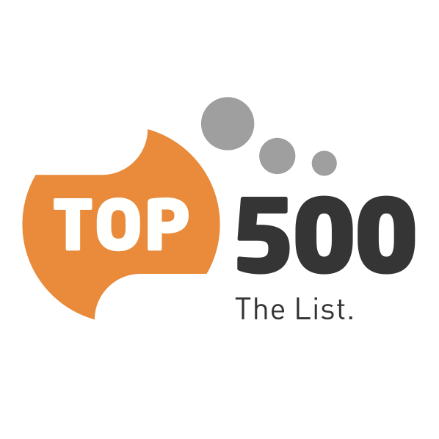 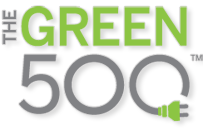 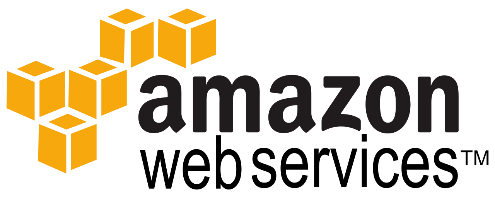 2
GPU Usage
Throughput-oriented
Resource utilization
Latency-critical
Frame rate
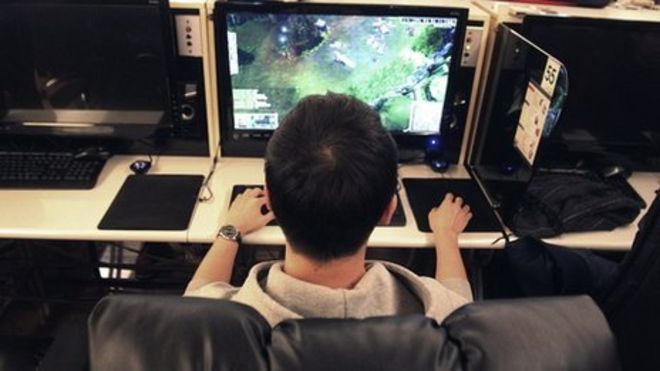 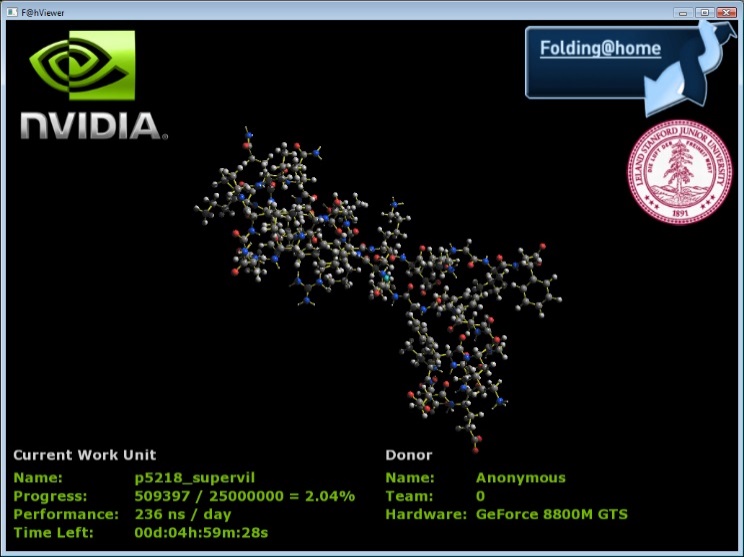 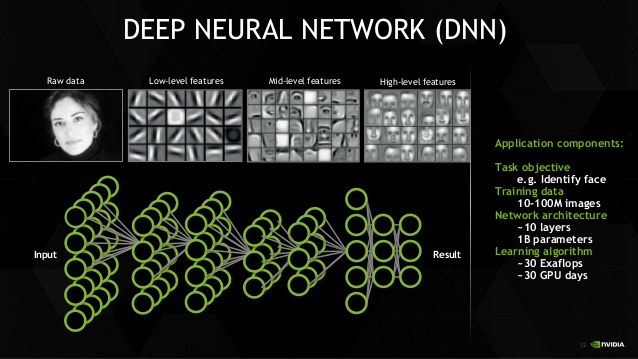 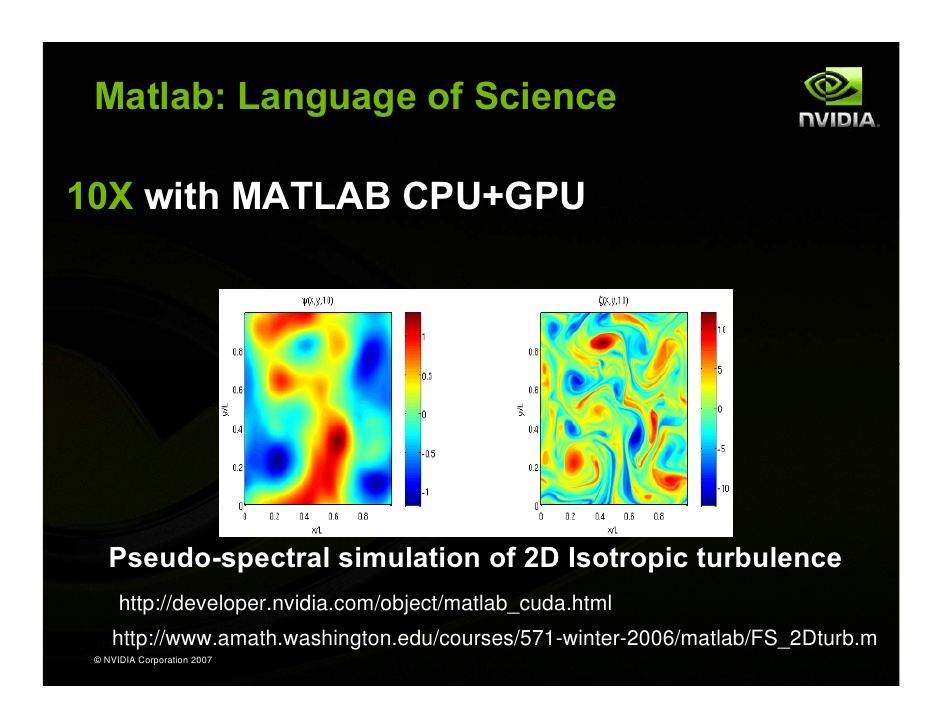 3
Reality: Achieved Performance
GTX480
Achieves 40% of peak performance
4
GPU Execution Model
Inside streaming multiprocessor (SM)
Fetch
Warp:
Issue
Issue
: Warp scheduler
5
GPU Execution Model
Commonly used warp scheduling
Fetch
Issue
Issue
RR (Round robin)
GTO (Greedy then oldest)
6
Exposed Memory Latency
Assuming Maxwell architecture
# of instructions per warp to hide memory latency
300 / 15 * 2 ≈ 40
~300 cycles for memory latency
16 warps per warp scheduler(4 warp schedulers)
Upto 2 instruction issues per cycle
…
7
Stall Reasons
18%
6%
27%
8%
8
Objective of This Work
Maximize Memory-level Parallelism
L1I cache
Fetch
Problem
- Memory Dependency Stalls
Solution
- Earliest Load First (ELF) scheduling
- Coordinated warp and fetch scheduling
Issue
Issue
LSU
9
Objective of This Work
Maximize Memory-level Parallelism
L1I cache
Problem
- Fetch Stalls
Solution
- Instruction prefetching
Fetch
Issue
Issue
LSU
10
Objective of This Work
Maximize Memory-level Parallelism
L1I cache
Fetch
Problem
- Memory Conflict Stalls
Solution
- Memory reordering
Issue
Issue
LSU
11
Earliest Load First (ELF)
Overlap memory latency with other operations
: Memory latency
: Memory load
: Compute
Schedule
Next instructions
GTO
…
W0:
…
W1:
…
W2:
ELF
…
W3:
Lost issue slots
12
Distance to Next Memory Load
Detected at compile time
: Branch
: Compute
: Memory load
4
2
8
5
Most of the time, distance is decreased by one
Distance may be recomputed after
Memory load
Branch
13
Transferring Program Points
JIT compiler
Embeds program points information in the binary
: Branch
: Compute
: Memory load
7
4
0
21
8
0
11
17
min
14
Coordinated Warp and Fetch Scheduling
Use the same priority for issue and fetch
Fetch
Issue
Issue
15
Instruction Prefetching
Prefetch instructions, but avoid memory contention
If outstanding memory requests < ½ of maximum
L1I cache
L1I cache miss
Fetch
Issue
Issue
16
Memory Reordering
Allow other memory requests to go first
: Other requests
: Stalled because of memory conflict
Hit-under-miss or no conflict
Stall (MSHR full, associativity stall)
LSU
Re-execute later
17
Memory Reordering
: Load/Store from Warp N
: Load from Warp 0
: Store from Warp 0
: Stalled
: Stalled
18
Experimental Setup
GPGPU-Sim v3.2.2
GPU Model: GTX 480
1536 threads per SM
32768 registers per SM
48kB shared memory per SM
Workloads
25 benchmarks from NVIDIA SDK, Parboil, and Rodinia
Baseline: Greedy-then-oldest (GTO) scheduler
19
Performance Contribution
4.1%
4.9%
2.5%
12%
49%
54%
79%
79%
20
Performance Comparison
ELF
12%
+ Good for cache-sensitive applications
- Not better than GTO in general
+ Tackles three types of stalls
+ Effective in general
21
Summary
Memory latency is still a problem in GPUs
Compute vs. memory ratio ≈ 40 to hide the latency
ELF
Maximize memory-level parallelism
Earliest load first scheduling
Coordinated warp and fetch Scheduling
Instruction Prefetching
Memory reordering
 12% performance improvement
22
Questions
23